Search Engines are software systems designed to help users find information on the Internet
A brief history
1990s: The Rise of Search Engines
W3Catalog and Aliweb (1993): among the first web search engines
Yahoo! (1994): started as a directory of other websites, organized in a hierarchy, rather than a searchable index of pages
Lycos (1994): one of the earliest search engines to achieve popularity, known for its large catalog of websites
Altavista (1995): famous for its advanced technology, allowing natural language queries and unlimited space for indexing
Late 1990s to Early 2000s: Google and Beyond
Google (1998): revolutionized search with its PageRank algorithm, which ranked pages based on the number and quality of links to them. Google's relevant search results quickly made it the dominant search engine
Microsoft's Bing (2009): launched as a rebranding of MSN Search and Live Search, introducing features like Smart Search for a more integrated search experience
Search Engines are software systems designed to help users find information on the Internet
Modern Era
Diversification: search engines have diversified beyond mere web page searches to include images, videos, news, real-time content, and more
Personalization and Privacy: modern search engines often personalize results based on user data, leading to concerns and discussions about privacy
AI and Machine Learning: advanced algorithms, AI, and machine learning play a significant role in improving search relevance and user experience
1.96 billion web sites (June 2022)
MAIN SEARCH ENGINES
GOOGLE SEARCH (Google)
BING			  (Microsoft)
BAIDU		  YAHOO!SEARCH (Yahoo!)	  
ALTAVISTA   	  (Yahoo!)
DuckDuckGo	  
STARTPAGE
ECOSIA
ASK.COM
Project WEB ARCHIVE 
(640 billion web pages, 2022)

		  https://archive.org
(wayback machine)
Search Engine Optimization (SEO)
SEO is the practice of increasing the quantity and quality of traffic to a website through organic search engine results
It involves understanding how search engines work and optimizing various aspects of a website and its content to improve visibility and ranking in search engine results pages
key aspects of SEO (to rank websites higher in search engines) :
Keyword Research and On-Page Optimization: Identifying relevant keywords and optimizing web pages (including content, meta tags, and HTML structure)
Content Quality: Creating high-quality, informative, and engaging content that addresses the needs and interests of the target audience
Link Building: Enhance site authority and improve search rankings
Technical SEO: Ensuring the website is technically sound for search engine crawling and indexing, focusing on aspects like site speed, mobile-friendliness, and secure connections (HTTPS)
Search Engine Optimization (SEO)
SEO is the practice of increasing the quantity and quality of traffic to a website through organic search engine results
It involves understanding how search engines work and optimizing various aspects of a website and its content to improve visibility and ranking in search engine results pages
some SEO Tools
Semrush: keyword research, site audits, and competitor analysis
Ahrefs: backlink analysis and keyword tracking
Moz: SEO insights and link building strategies
Exercise: Keyword Research Using SEMRUSH
Objective: To demonstrate how to conduct keyword research for a website or a specific topic
Use ChatGPT for advice on how to do the exercise
suggested prompt: describe the steps for a detailed demonstration of keyword research using SEMRUSH in a classroom setting
Google’s PageRank algorithm
PageRank is the algorithm 
that quantifies the importance of any web page in Google’s  search engine
PageRank, developed by Google's founders Larry Page and Sergey Brin in 1997, shifted the focus from a naïve keyword frequency analysis to the quality and quantity of backlinks as a measure of a webpage's importance 

this innovation led to new SEO strategies emphasizing quality backlinks and content marketing (to attract and engage a specific target audience)

while Google’s search algorithms have evolved, incorporating various factors, PageRank's core principle of valuing links remains foundational in understanding website rankings
general Search Engine’s  architecture
User
QUERY Module
RANKING Module
Archive of PAGES
INDEXING
Module
INDEXES
CONTENTS
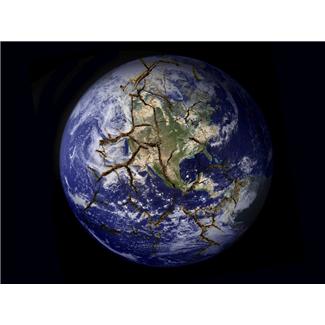 STRUCTURE
WEB
CROWLING
Module
Google Search architecture
Crawling and Indexing:
Googlebot, Google's web crawler, is highly efficient in discovering and indexing new and updated content
Query Processing:
Google uses advanced algorithms to understand and interpret complex queries
Ranking Algorithms:
PageRank: evaluates the importance of web pages based on the link structure of the web
RankBrain: a machine learning-based algorithm used to interpret queries and measure user satisfaction
Personalized Retrieval and Presentation:
Google provides personalized search results based on user history and behavior
relevance vs. importance in Search Engines
relevance: refers to how well a page matches the user's search query. Measured by keyword matches, content quality, and contextual factors

importance: refers to the authority or trustworthiness of a website. It is determined by the number and quality of incoming links (backlinks)
Google’s PageRank algorithm
Larry Page, Sergey Brin, 1997
basic idea of PageRank:

the importance of a web page does not depend on its content, but it depends only on the structure of the links of the web (web topology)
the importance of a web page is called 	score of the page;
 the score is a real non-negative number
Numerical Linear Algebra and  search engines
example of a web
page i
i
1
3
link
2
4
n is the total number of web pages;
 each page is identified by an integer k, 1 ≤ k ≤ n
 the web is a directed graph 
 xk is the score of page k
 xj  > xk implies that page  j  is more important 	than page k
a link to a page  is a backlink of that page
Example of different ways to define the score of a web page
1
3
2
4
page 3 is the most important
set  xk equal to the 	number of backlinks 	of page k
Example of different ways to define the score of a web page
1
3
2
4
drawbacks
this definition does not take into account the fact that a link to page k from an important page should weigh more on the score of page k than a link from a less important page
Example of different ways to define the score of a web page
1
3
2
4
improvement 1
define the score of page k as the sum of the scores  of the pages which have a  link to page k
drawbacks:  the weight of a link from a page does not depend on the number of outgoing links from that page
Example of different ways to define the score of a web page
1
3
2
4
improvement 2
define the score of page k as the sum the scaled scores (score divided by the number of outgoing links ) of the pages that have a link to page k
Lk  is the set of pages having a link to page k
nj number  of outgoing links  of page j
Example of different ways to define the score of a web page
1
3
2
4
improvement 2
Example of different ways to define the score of a web page
1
3
2
4
improvement 2
x  is the vector of the scores of all the web pages
definition of the score of a web page
1
3
2
4
A  is the scaled connectivity matrix of the web
(matrix of links)
connectivity matrix of a directed graph
1
3
2
4
if it exists a link from node j to node i
if it does not exist a link from node j to node i
it is a square matrix of order equal to the number of nodes of the graph
scaled connectivity matrix (matrix of links)
1
3
2
4
the j-th column contains the weights of the outgoing links from node j
the i-th row contains the weights of the backlinks of node i
scaled connectivity matrix (matrix of links)
1
3
2
4
entries of each column are non negative and their sum is 1
stochastic
matrix respect to the columns
the i-th row contains the weights of the backlinks of node i
Exercise 1.
Check for the web in the figure that if page i can be reached from page  j through  exactly 2 links, then the entry ij  of the matrix A2 is positive.
What do those numbers say?
1
3
2
4
i valori di ogni colonna sono non negativi e la loro somma è 1
2     2     0     1
 A2   =    0     0     1     1
            2     1     1     1
            1     0     1     1
Exercise 1.
Check for the web in the figure that if page i can be reached from page  j through  exactly 2 links, then the enrtry ij  of the matrix A2 is positive.
What do those numbers say?
1
3
2
4
page i can be reached from page j through exactly p links
i valori di ogni colonna sono non negativi e la loro somma è 1
1
3
2
4
calculation of the eigenvector corrisponding to the eigenvalue l=1
what kind of mathematical  problem is it ?
question: 
is  l=1  an eigenvalue of A ?
it can even be seen as a linear fixed-point problem
any stochastic matrix respect to the columns has an eigenvalue equal to 1, which is also of maximum modulus
scaled eigenvector, with sum of components equal to 1
1
3
2
4
page 1 is the most important
1
3
ranking of scores
2
4
Exercise 2.
The managers of page 3, in an attempt to increase the score of page 3, create a new page (page 5) that has a link to page 3 and has a backlink from page 3.
Say if the score of page 3 becomes greater than the score of page 1. You must compute the eigenvalues and eigenvectors of the new link matrix
1
3
2
4
Exercise 3.
Prove that the score of a page without a backlink is always 0.
Check the result for node 2 of the web in the figure, by computing the eigenvalues and eigenvectors of the link matrix of the web
existence and uniqueness  of the score
if in the web there are no dangling pages (i.e. without outgoing links, which implies a null column) then the link matrix is stochastic respect to the columns  (1 is an eigenvalue)
if the web is strictly connected (i.e. from any page it is possible to reach any other page through a finite number of links) then the link matrix has a unique eigenvector corresponding to the eigenvalue 1
Perron vector
modify the link matrix A
in general, we have no guarantee that a web has no dangling pages and is strictly connected, 
and therefore its link matrix is
stochastic respect to the columns  (1 is an eigenvalue) and has a unique eigenvector corresponding to the eigenvalue 1 (the eigenvalue 1 has algebraic multiplicity 1)
idea
idea
in such a way that the new matrix is stochastic respect to the columns, has the eigenvalue 1 with algebraic multiplicity 1, has strictly positive entries (this ensures that the eigenvector corresponding to the eigenvalue 1 has entries of the same sign)
Google 2005
PageRank algorithm
A  is the link matrix 
  S  is a matrix of order n with all entries equal
         to 1/n
weighted mean of A and  S
M  is stochastic  respect to the columns
M attaches a weight m/n to a page without any backlink  from other pages
M is positive, with entries strictly in (0, 1)
M  is stricly connected
PageRank algorithm
A  is the link matrix 
  S  is a matrix of order n with all entries equal
         to 1/n
eigenvector  x  is unique, with all entries of the same sign
eigenvector x can be scaled in such a way that it becomes a score vector  (          )
PageRank algorithm
A  is the link matrix 
  S  is a matrix of order n with all entries equal
         to 1/n
compute the score 
(using the Power method)
PageRank algorithm
computethe score
vector x is Google’s vector score
1
3
2
4
Exercise 4.
Define the matrix M for the web in the figure.
Determine the score of the pages by computing the eigenvector of M corresponding to the eigenvalue 1, and then scaling it (sum of the components equal to 1).
Exercise 5.
Define the matrix M  for the web of Exercise 2.
Determine the score of the pages
M has size
Power method
PageRank algorithm
compute the score
we need to compute only one eigenvector, the one corresponding to the eigenvalue of maximum modulus
PageRank algorithm
compute the score
Power method
x0  is an arbitrary score vector (non negative and with 1-norm equal to 1 )
PageRank Theorem
The matrix M of any web is always a positive, stochastic respect to the columns, and strictly connected matrix and therefore there exists a unique vector x with 1-norm equal to 1, with positive components, wich satisfies  x = Mx. 
 x can be computed as the limit of the sequence generated by the iterative (power) method:
for any starting vector x0 with positive components and 1-norm equal to 1
corollary of Perron–Frobenius theorem
implementing Pagerank  algorithm
function [score,time,numiter] = 
          MyPagerank(score0,A,m,delta)
% Input
% score0 = starting vector (column) of scores
% A = connectivity matrix (sparse)
% m = parameter (scalar, in [0,1])
% delta = tolerance in the stopping criterion
%        (scalar, in [1e-10, 1e-1])
%
% Output
% score = vector of the scores of Pagerank 
% time =  elapsed time
% numiter = number of iterations (power method)
%
n = size(A,1); 
scal = sum(A);
e = ones(n,1); A = A./(e*scal);
k = 0;
ms = m/n*e;
residual = 1;
score = score0;
tic
while (residual >= delta) % power method
   prev_score = score;
   k = k+1;
   score = (1-m)*A*prev_score + ms;
   residual = norm(score-prev_score,1);
end
numiter = k;
time = toc;
effects of the choice of the parameter m
the speed of convergence of the power method 	depends on m  (increases as m tends to 1) 
 the sensitivity of the vector x to small variations of 	matrix M depends on m  (increases as m 	tends to 0) 
 the adherence of the model to the real web link 	structure  depends on m  (increases as  m 	tends to 0)
suitable trade-off in setting the value of m
effects of the choice of the parameter m
for M, it holds that:
for instance, after 50 iterations the relative error (in 
1-norm) is
3 correct digits
the speed of convergence of the power method 	depends on m  (increases as m tends to 1)
the speed of convergence of the power method 	depends on how small is the ratio
at step k the error is reduced by a factor
PageRank algorithm
compute the score
can be transformed into a 
linear system of equations
normalization
PageRank algorithm
compute the score
can be transformed into a 
linear system of equations
normalization
PageRank algorithm
compute the score
can be transformed into a 
linear system of equations
normalization
PageRank algorithm
compute the score
properties of the coefficients matrix
non singular
 the inverse has non negative elements
this approach is not used in real world applications, since the number of nodes of the web can be huge and the solution of the system is too costly in time execution
PageRank algorithm
probabilistic interpretation
(Markov Chain)
consider a web surfer who visits the web 	pages (without dangling nodes); 
the surfer starts by visiting a page chosen at 	random;
the surfer moves randomly from the page 	where she is to another web page, following 	a fixed procedure and never stopping
PageRank algorithm
the surfer follows a fixed procedure and never stops:
if the surfer is on a page with r outgoing
   links, then:
 she randomly chooses (with uniform 	probability (1-m)/r ) to follow one of 	the r  outgoing links;
 or, she jumps to any page of the web, 	chosen at random (each with uniform 	probability m/n )
infinite random wallk on the web
Definition of  Markov Chain:
a random walk, where the next state depends only on the current state (the next page you visit depends only on the current page) is a Markov chain (or Markov process)
Description of a  Markov Chain:
a Markov chain is fully described by its transition probability matrix P, which describes the probability of transition from any one of the states to another state
pij is a conditional probability
transition probability matrix P
n states
(FROM)
states
pij is the probability of transition 
from the 
j-th state at step k-1 to the
 i-th state at step k
(TO)
probability distribution vector  q
the j-th component qj is the probabilty of being in state j
q  is a  probability distribution of the states
the  probability distribution of the states varies with the step k
q(k)  is the probability distribution vector at step k of the Markov Chain
a new step of the Markov Chain generates a new probability distribution vector and it can be described as the product of the transition probability matrix by the probability distribution vector at the previous step
component  i  of the  vector q(k)  is the probability of being on state  i   at step  k
=
scalar product of the i-th row of the matrix  P  (the probability of passing to the i-th state from any state)  times the vector q(k-1) (the probabilities of being on any state at the previous step k-1)
recap of  probability calculus
the  joint probability of being  on state i  at step  k and on state  j  at step  k-1  is equal to the  product of the probability of being on state  j at step  k-1 times the conditional probability of passing to the state i  at step  k , if  you are on state  j  at the previous step  k-1
sum of the probabilities of the (joint) events
since the surfer can reach page i at stage k starting from any page at stage k-1
PageRank algorithm
probabilistic interpretation 
(Markov Chain)
consider a web with  n  pages,  where the generic j-th page has  nj outgoing links
consider a starting vector of  probability distribution x(o), which describes the probability that a surfer be at the beginning of the walk on any of the  n  web pages
consider the fixed procedure for moving from one page to another
fixed procedure for moving from one page to another
PageRank algorithm
probabilistic interpretation 
(Markov Chain)
probability of following an outgoing link from the 
     j-th  page:
probability of jumping to any page, without following any link from the j-th page (teletransport):
PageRank algorithm
probabilistic interpretation 
(Markov Chain)
transition probability matrix P:
if  there is no link from  j to i
if there exists a link from  j  to  i
PageRank algorithm
probabilistic interpretation 
(Markov Chain)
Markov Chain:
the Markov Chain converges to the limit state x:
regardless of the choice of the starting vector
PageRank algorithm
probabilistic interpretation 
(Markov Chain)
the limit state  x  of the Markov Chain is the score vector  of  Google’s PageRank algorithm
the score xj of the j-th web page can be seen as the percentage of time that a surfer spends on the  j-th  page, in a hypothetical infinite random walk on the web